Система дополнительного образования в городе Кудымкаре. Перспективы реализации приоритетного проекта «Доступное дополнительное образование для детей»
Овчинникова Екатерина Александровна, Бражкина Татьяна Тадеушевна
Дополнительное образование
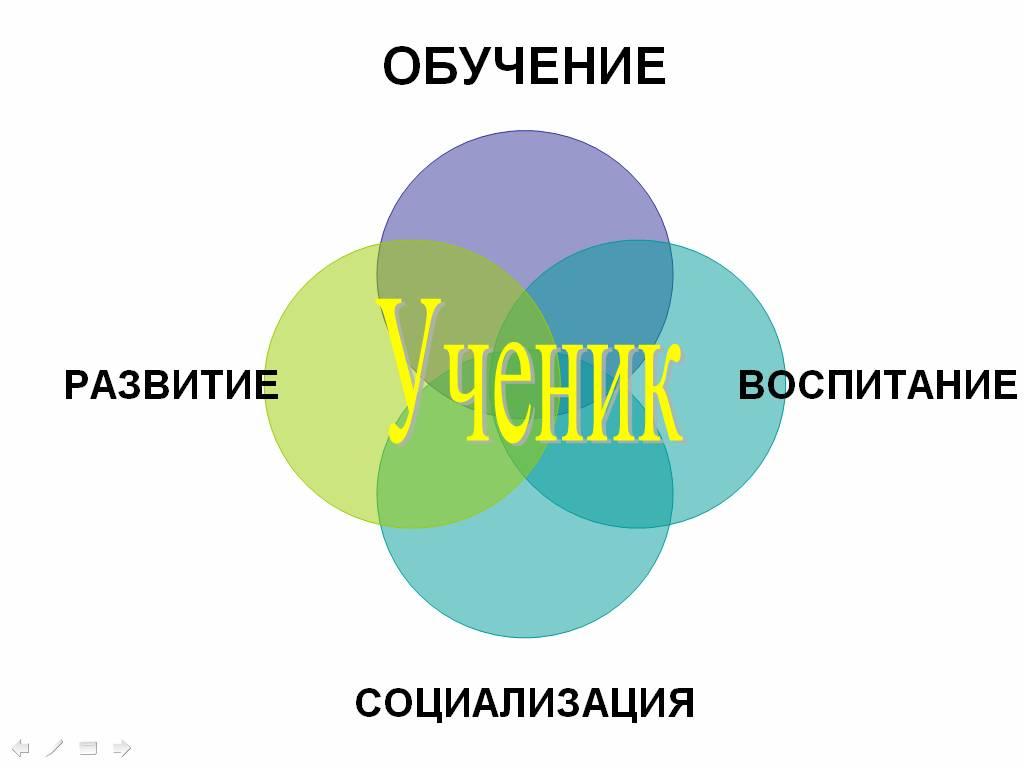 Образовательные услуги
Родители
ДООП
Идеи
Свободный выбор
Интересы
Потребности
Способности
Самореализация
ГБОУ ДО «Специализированная детско-юношеская спортивная школа олимпийского резерва имени Л.Д. Голева»
Самбо
Дзюдо

168 человек
МБОУ ДО «Кудымкарская детская школа искусств»
Фортепиано
Народные инструменты: баян, аккордеон, домра, балалайка, гитара
Хореография
Хоровое пение
ИЗО и ДПТ
Класс музыкально-эстетического воспитания 
410 чел.
Детско-юношеская спортивная школа
Легкая атлетика
Тяжелая атлетика
Футбол
Волейбол
Плавание
Лыжные гонки
Рукопашный бой
Лыжное двоеборье
Прыжки на лыжах с трамплина
550 воспитанников
Детско-юношеская спортивная школа
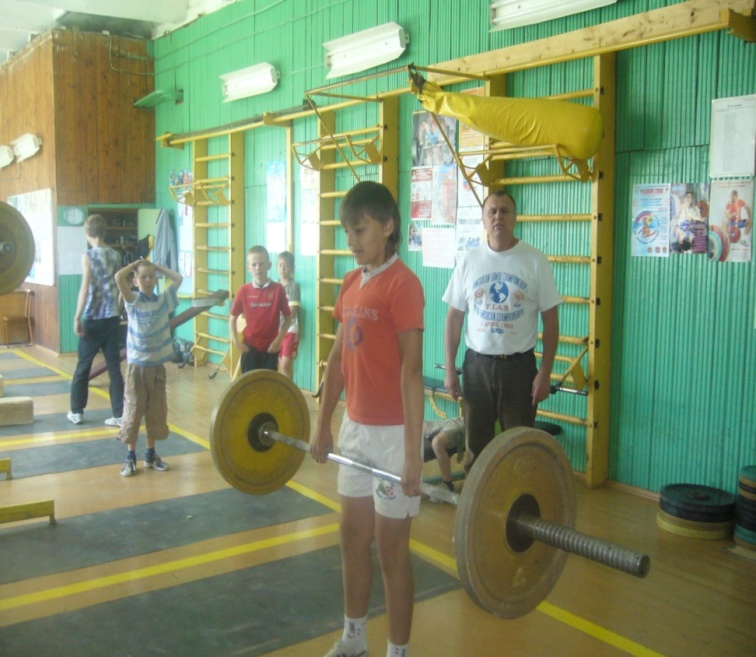 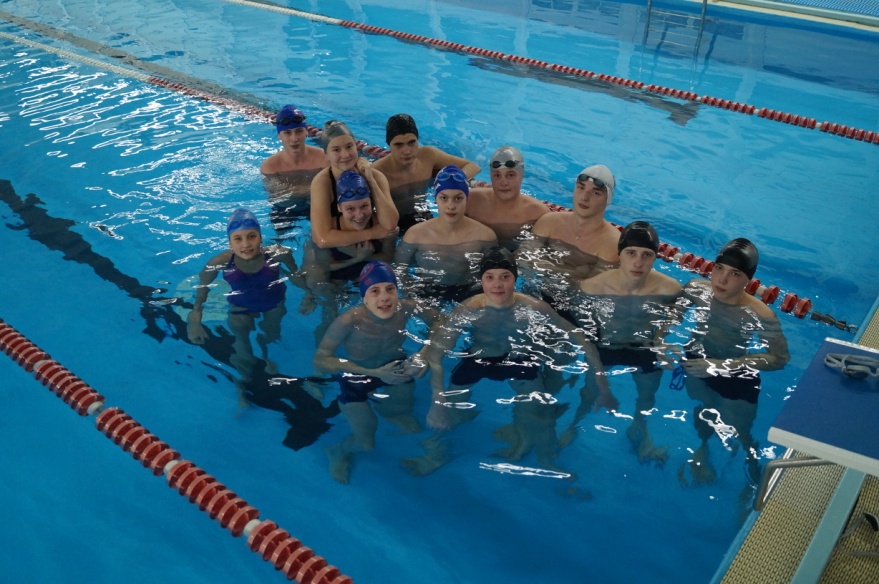 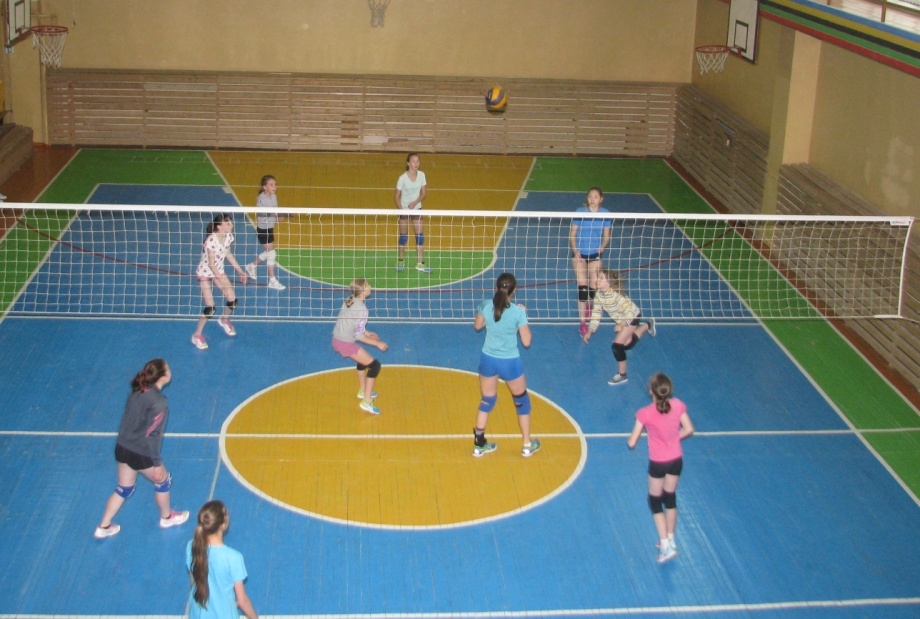 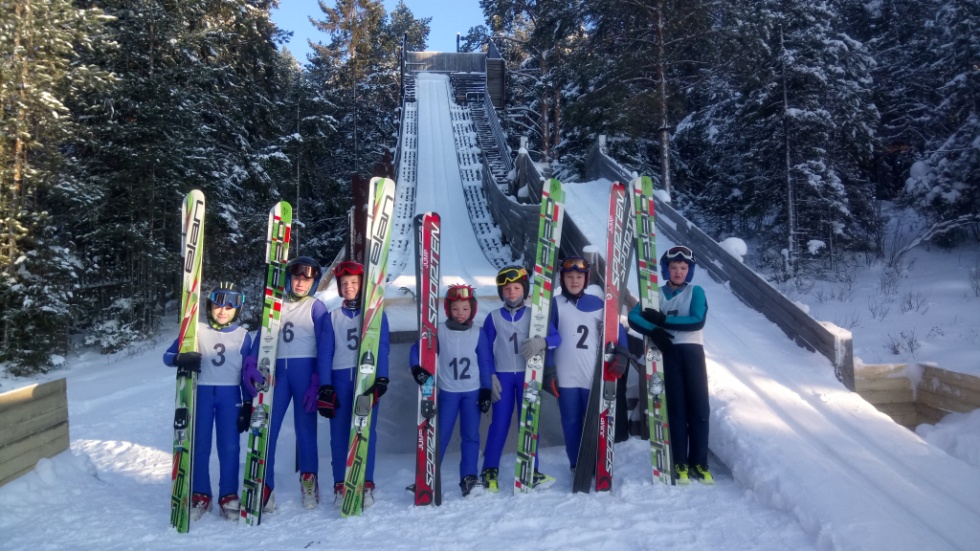 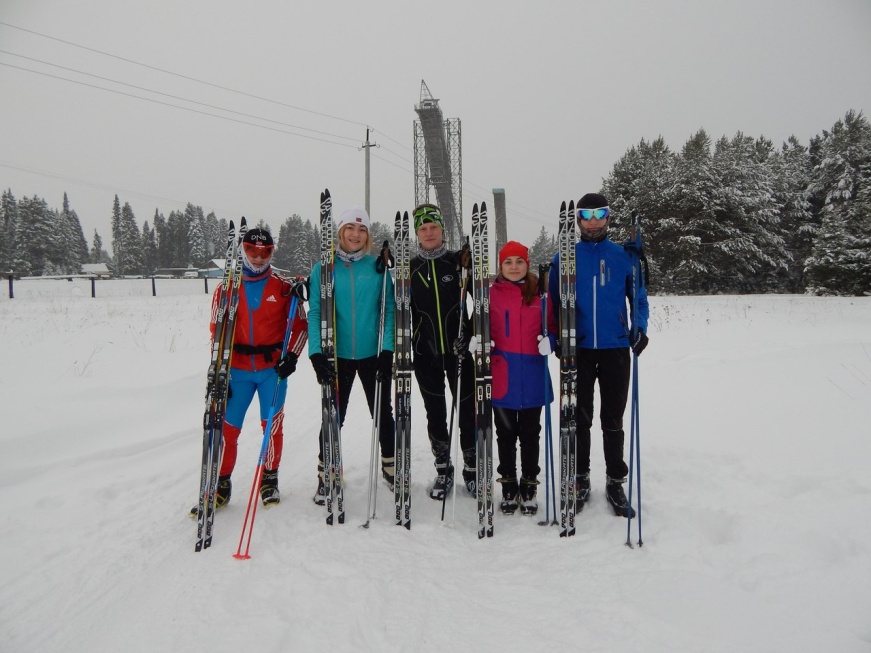 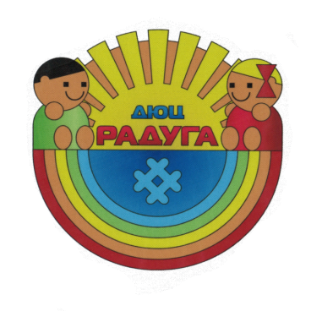 Детско-юношеский центр				 «Радуга»
Объединения
Количество занимающихся
«Народный танец»
 «Стилистика и спецрисование»
Театр моды «Созвездие»
Школа «Подиум»
«Изостудия «Колорит»
«Флористика»
«Резьба по дереву»
«Я и Компьютер»
«Художественная роспись»
«Художественная обработка бересты»
«Юный кулинар»
«Сувенирная лавка»
«Шахматы»
«Кукляндия»
«Вокальный ансамбль»
Клуб «Олимп»
1020 человек
Сохранение народных и культурных коми-пермяцких традиций
85 % общеразвивающих программ содержат этнокультурный региональный компонент, основой 30 % программ дополнительного образования является коми-пермяцкая культура
Этнокультурный компонент
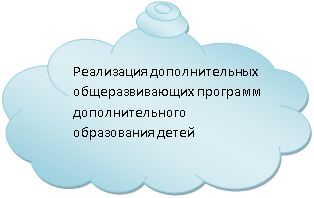 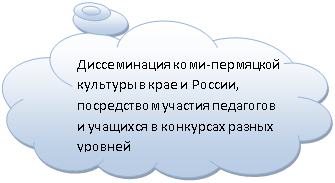 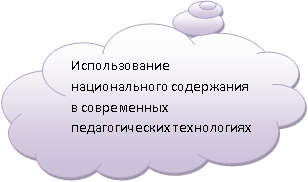 Коллекция «Басöк нывка» 			         Коллекция «Узоры 					               Пармы»
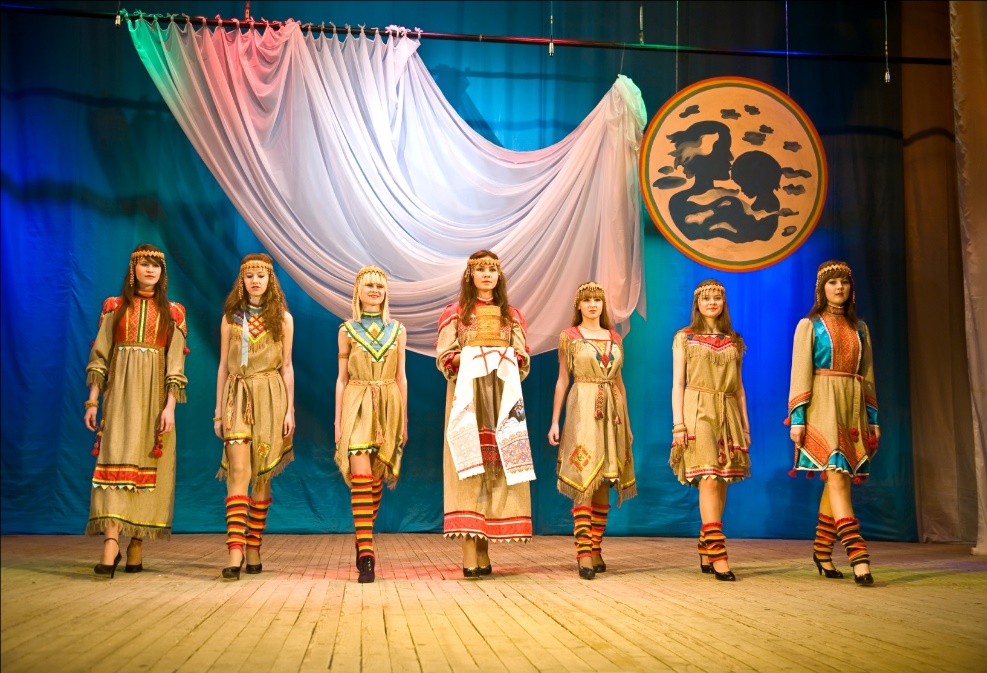 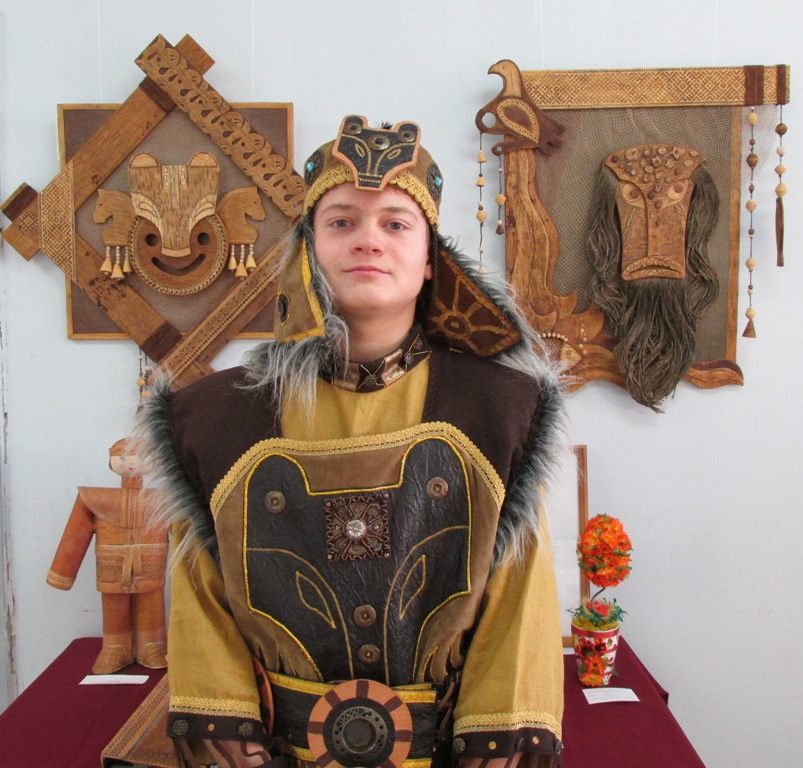 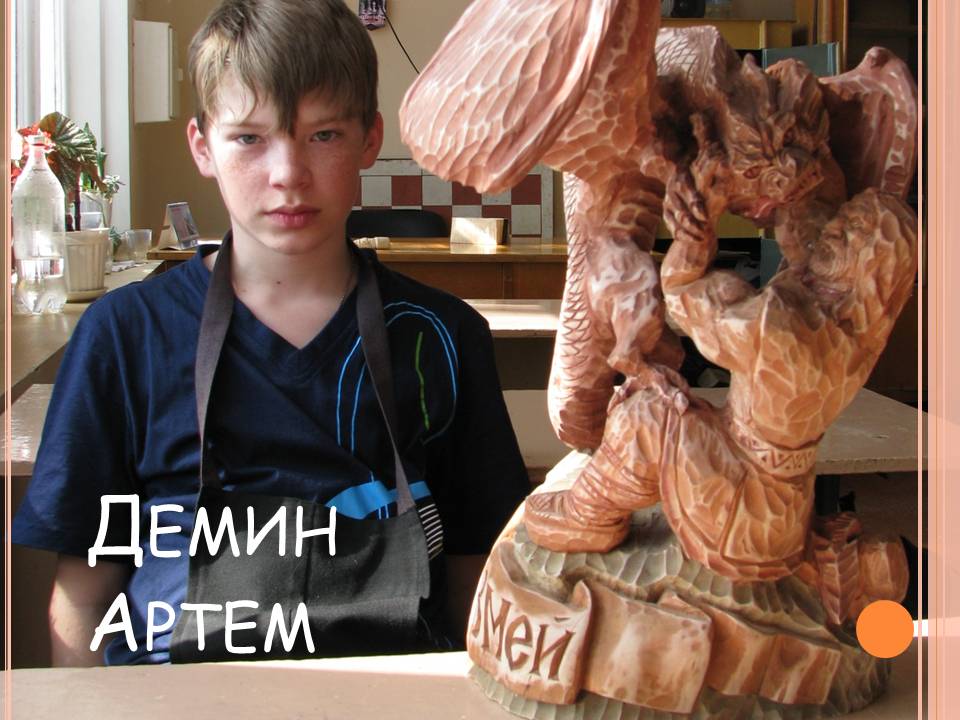 Новое в работе центра
Инновационный сетевой проект «Разработка новых подходов   в организации  работы с  детьми с ограниченными возможностями здоровья в  системе электронного обучения»
Инновационный проект «Развитие художественно-творческой компетенции обучающихся в декоративно-прикладной деятельности средствами технологии ТРИЗ» (Теория решения изобретательских задач).
Курсы повышения квалификации по теме: «Тьютор – андрогог в системе дополнительного образования»
Совместно с «ИРО ПК» повышение квалификации «Организация дополнительного образования детей – инвалидов и детей с ограниченными возможностями здоровья» для педагогов дополнительного образования Пермского края.
Модель реализации приоритетного проекта «Доступное дополнительное образование для детей»
Школьники 7-18 лет
направленность
Техническая
Спортивная
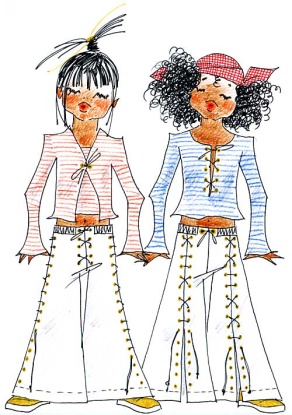 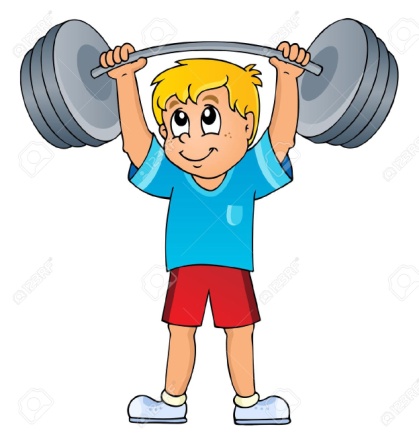 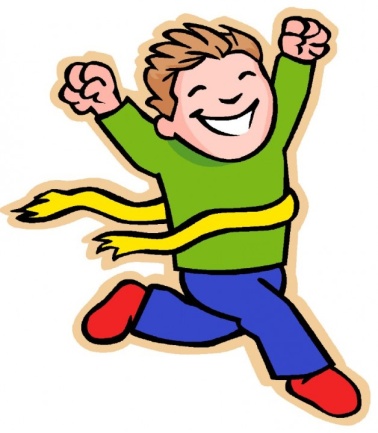 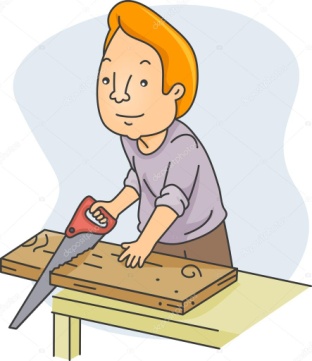 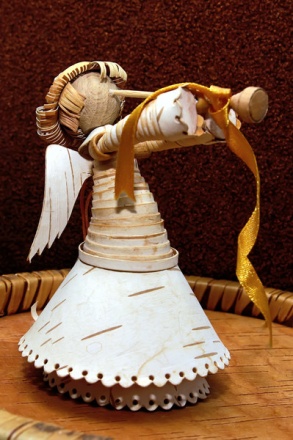 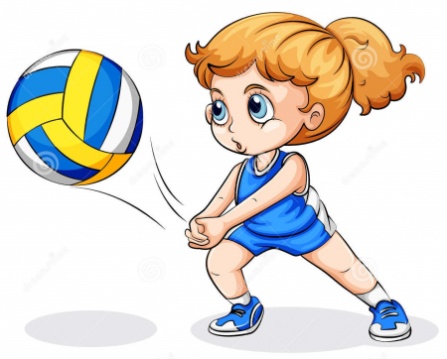 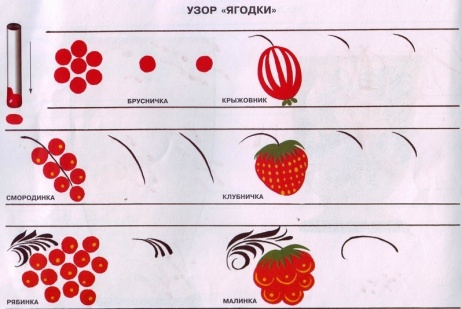 Группы спортивного оздоровления
Группы начальной подготовки
Учебно-тренировочные группы
Группы спортивного совершенствования
Высшего спортивного мастерства
Индивидуальный предпринимательПрограмма технической направленностиМультСтудия
Сертификат
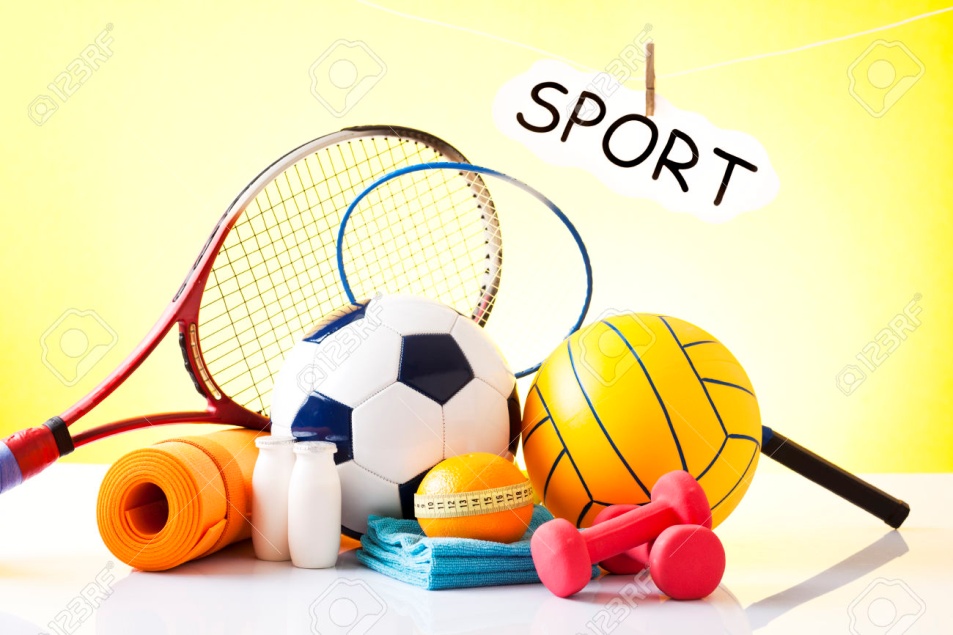 Индивидуальный предприниматель 
(на базе образовательного учреждения)
Учреждение дополнительного образования
Надеюсь, 
всё получится!